AccessCORPS: A Scalable Approach to Enhancing Higher Education Accessibility and Research
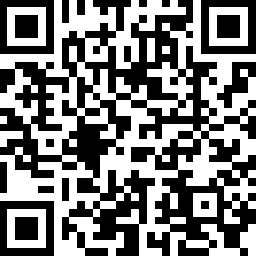 Dr. Bruce Walker, Norah Sinclair, and Bella Martincic
https://accesscorps.gatech.edu
Introduction: The Prevalence
21% of undergraduates and 11% of postbaccalaureate students have cognitive, mobility, and perceptual disabilities (National Center for Education Statistics, 2023)
Lower than the 28% of adults who have these disabilities in the population (Centers for Disease Control and Prevention, 2024)
Introduction: The Need
Accessibility issues include teaching materials.
Materials include…
Document types (pptx, pdf, html, docs)
Use cases (syllabus, exams, lectures, readings, assignments, homework)
Information types (charts, graphs, models, videos, pictures, diagrams, maps, simulations)
Introduction: Overview of AccessCORPS
Composed of three main components:
Training, Remediation, And More!
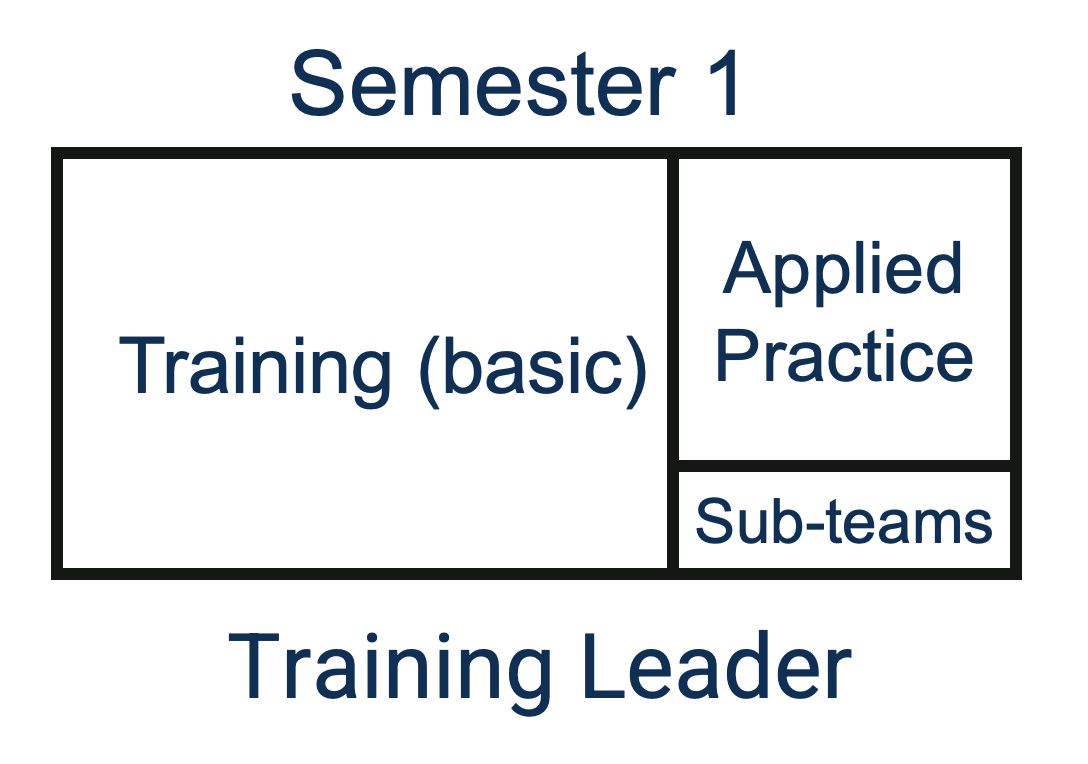 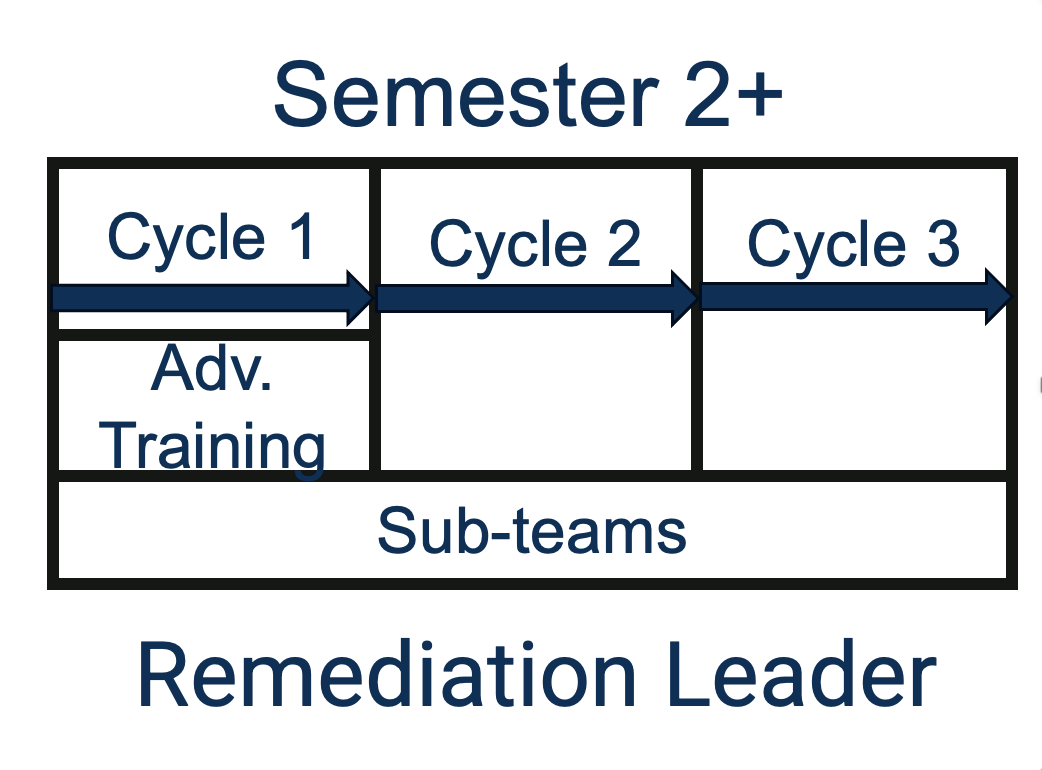 Training: Overview and Materials
Rely on Teams, Canvas, and teaching materials made “in-house”
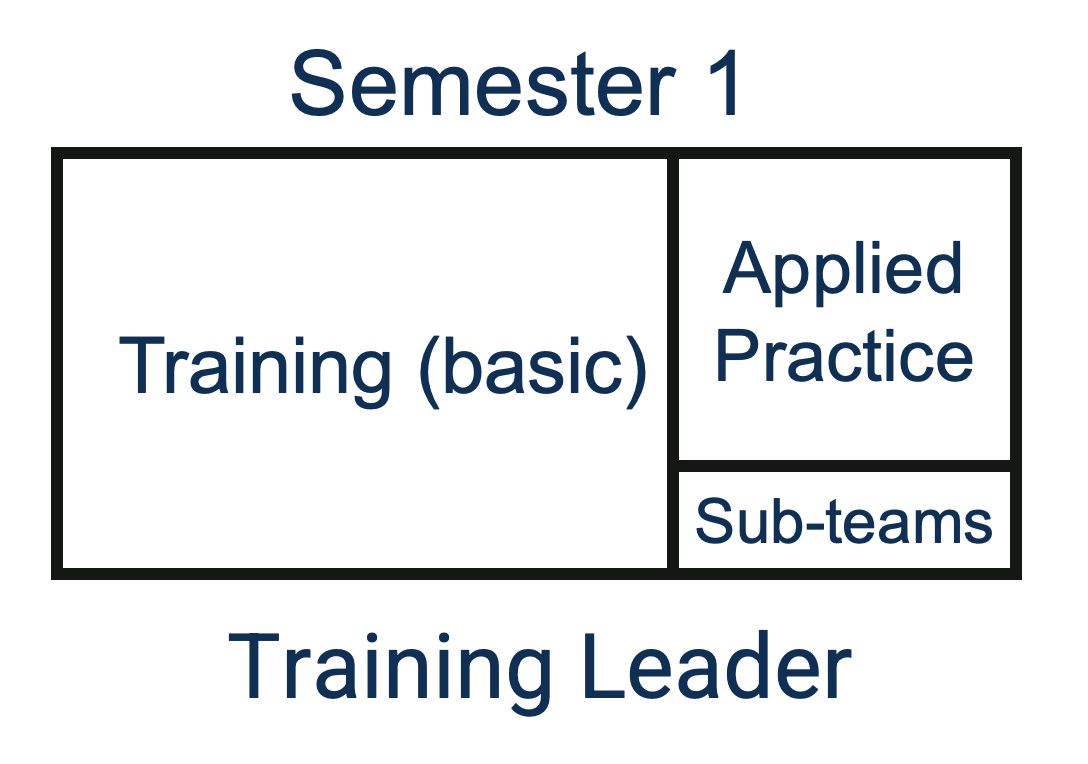 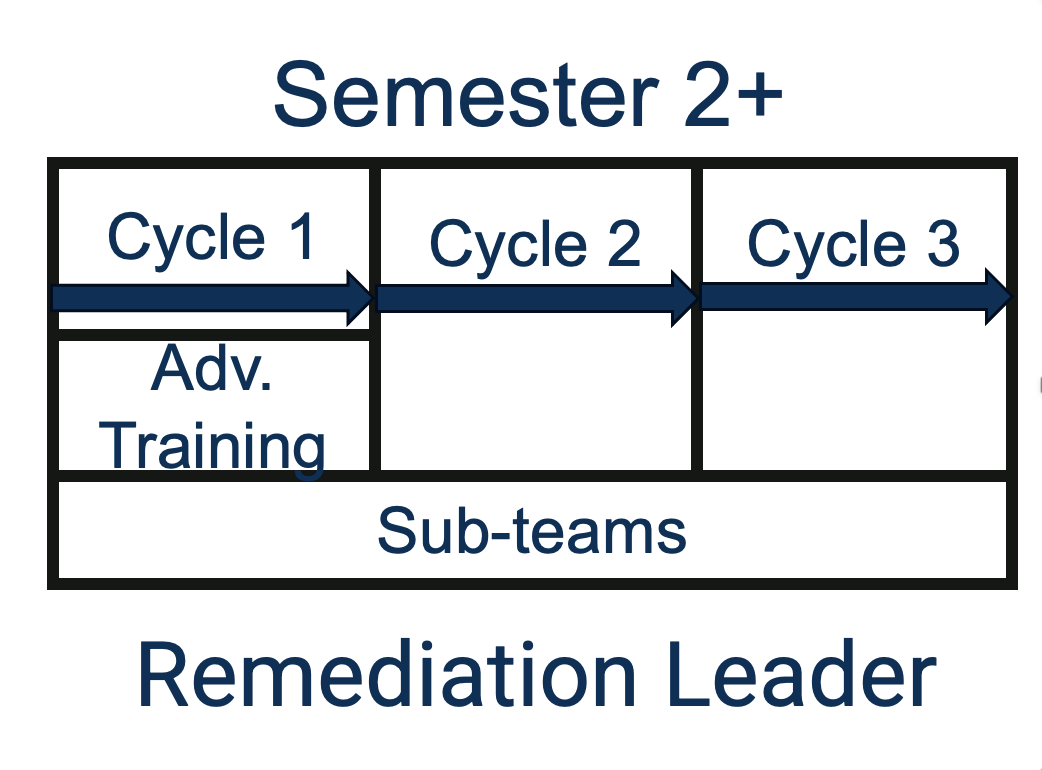 Training: Onboarding Process
One semester long, composed of two parts
2/3 of the semester – training modules and peer reviewing
General accessibility, image description, Word, PowerPoint, and PDF documents
1/3 of the semester – practicing course remediation
Training: Advanced
2+ semesters long
Advanced topics can include equations, graphs, charts, etc.
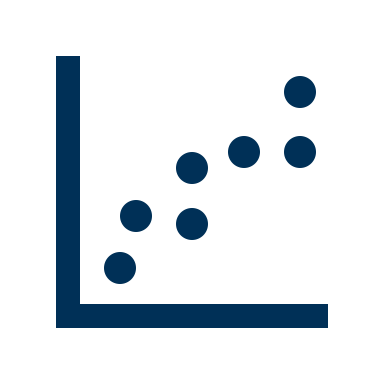 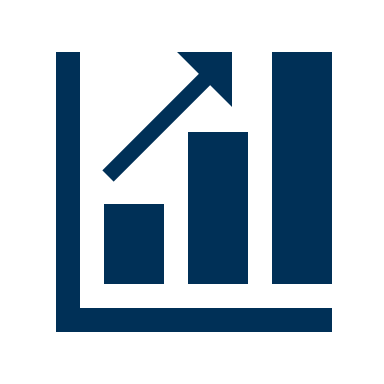 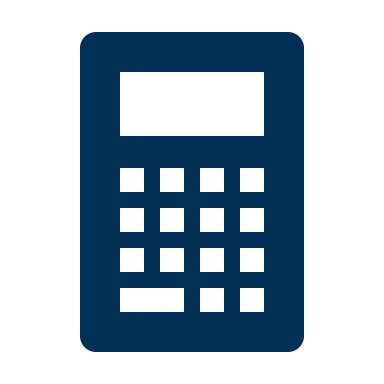 Remediation: Overview
1) Engagement
2) Organization
3) R1a/b Remediations
4) R2 Remediations
5) Finalize, Summarize, and Return
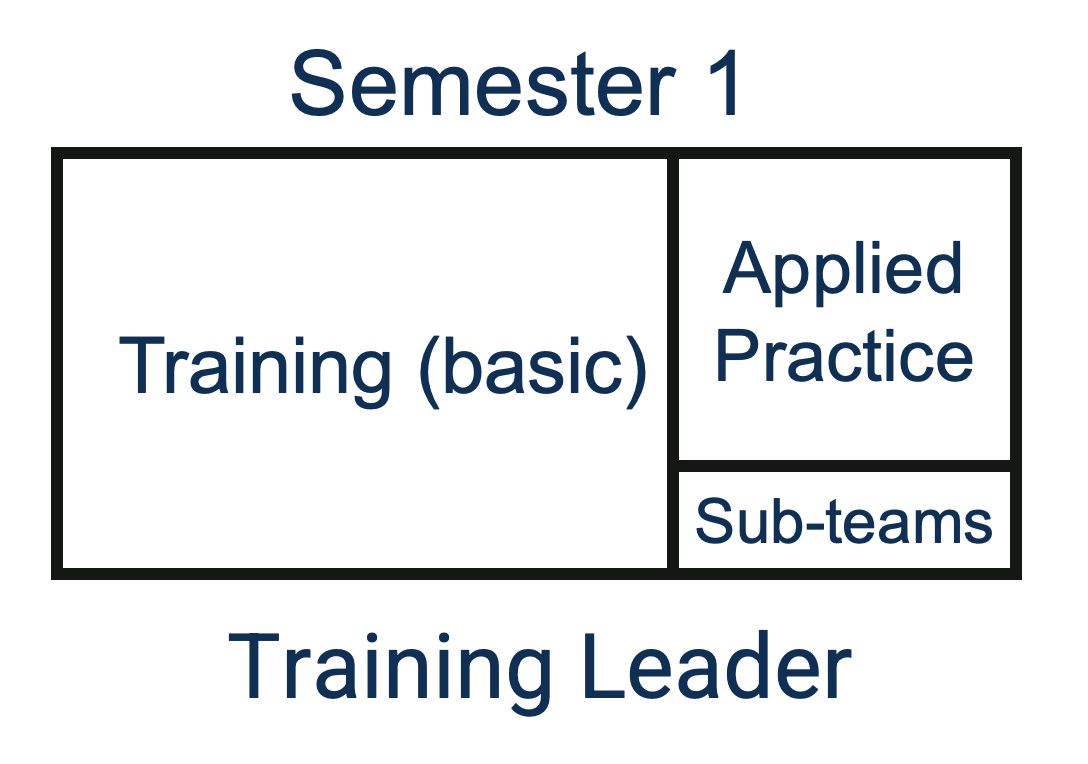 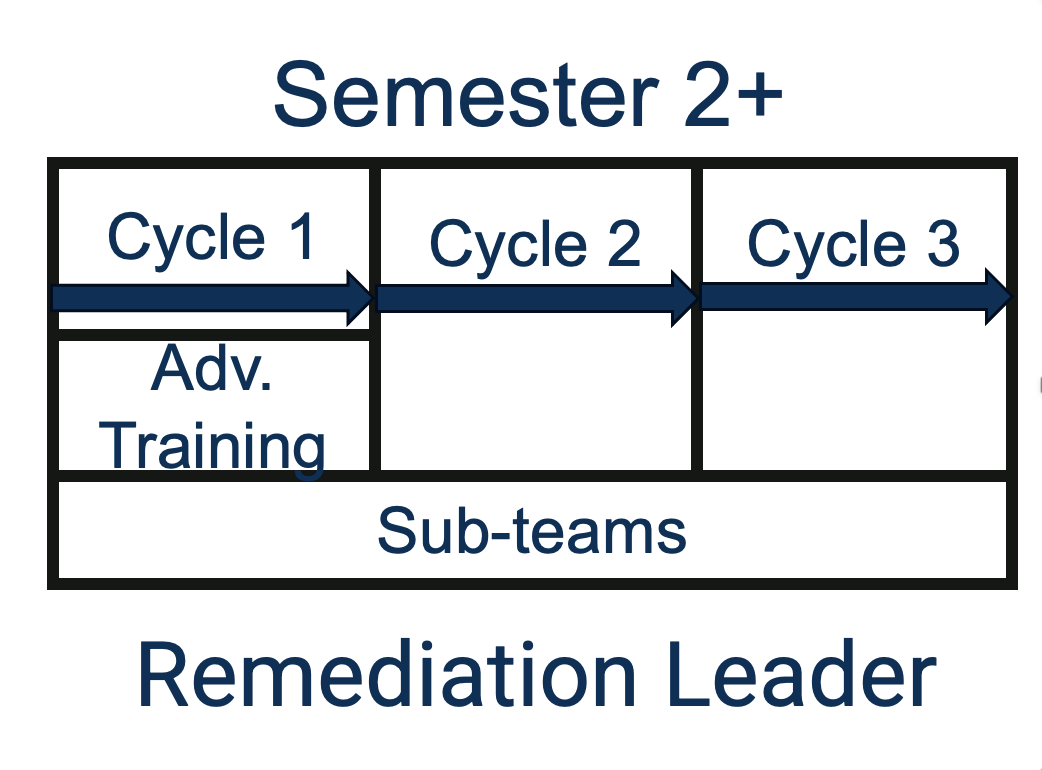 Remediation: Engagement
Course selection process
Lots of positive feedback!
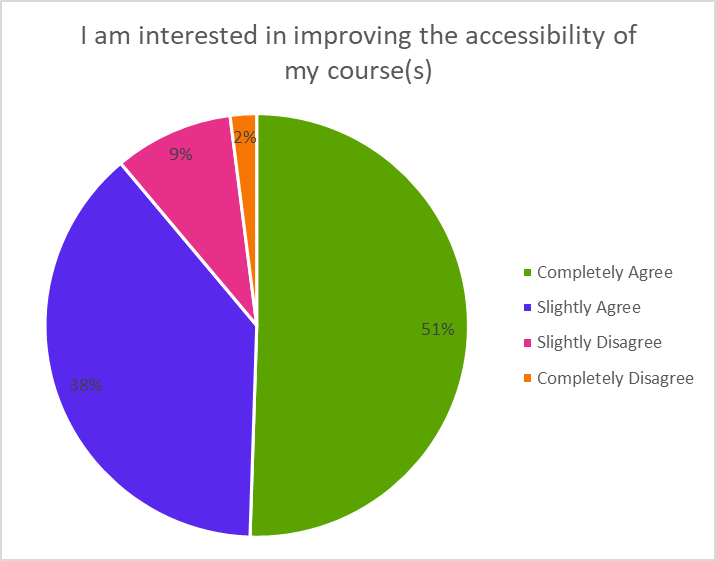 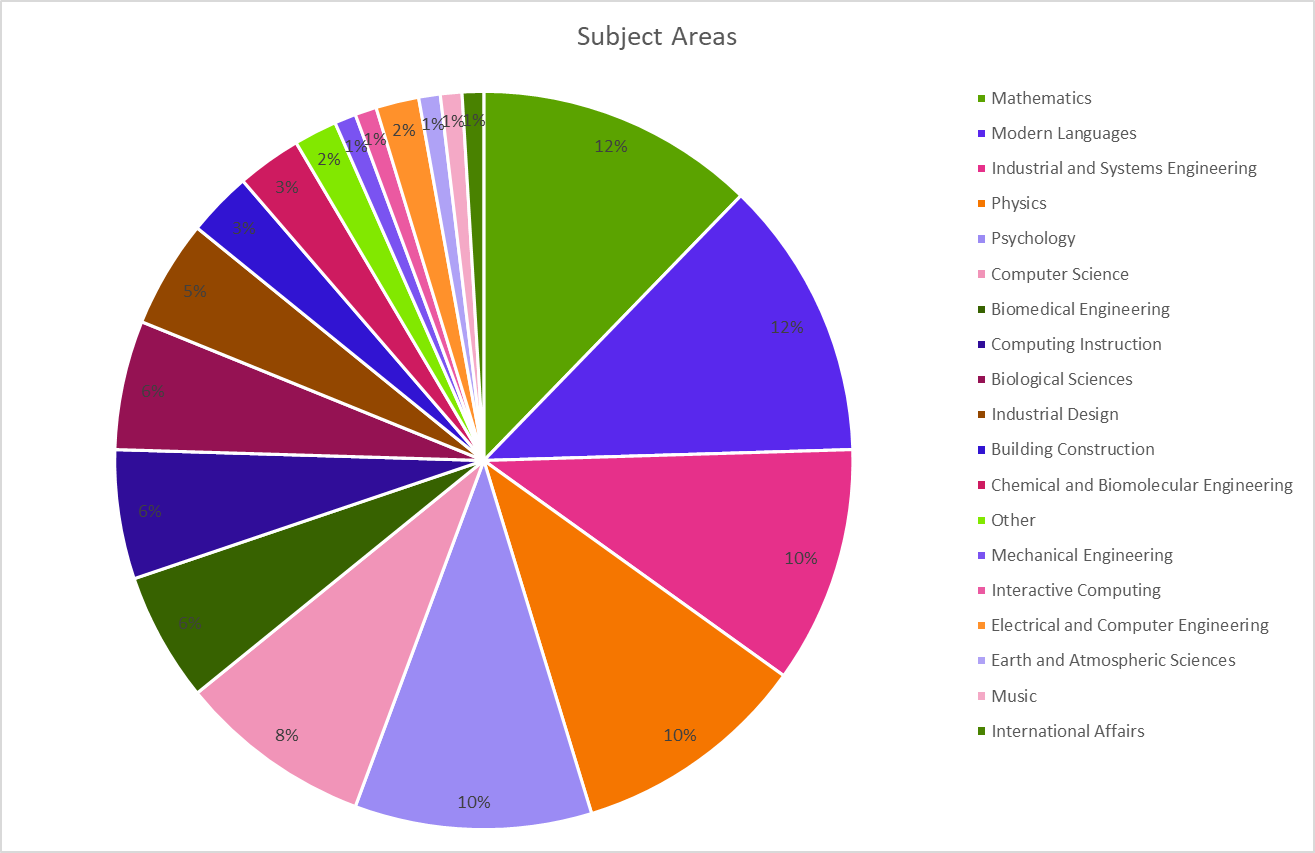 Created by Kristin Purmort and Ethan Kang
Created by Kristin Purmort and Ethan Kang
Remediation: Code of Conduct
Confidentiality of Course Materials
Responsible Access
Use of AccessCORPS Methods and Resources
Non-commercial Use
Commitment to Quality
Material Retention and Deletion
Remediation: Organization 1 of 2
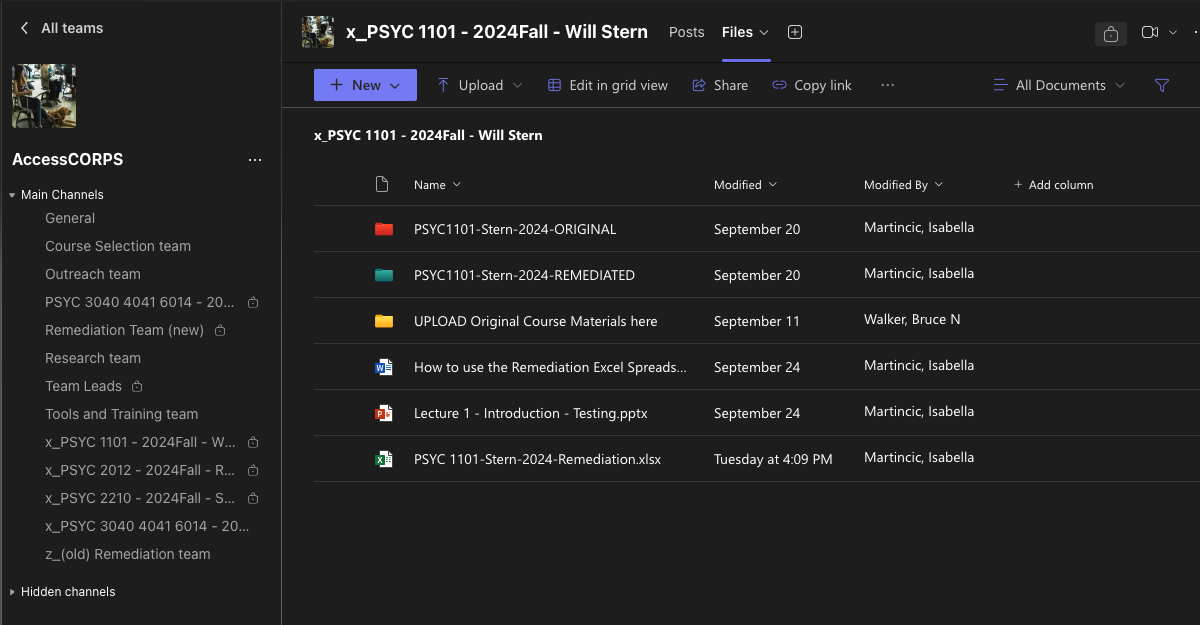 AccessCORPS uses Teams to organize the remediation process
Remediation: Organization 2 of 2
Remediation: R1a/b Remediations
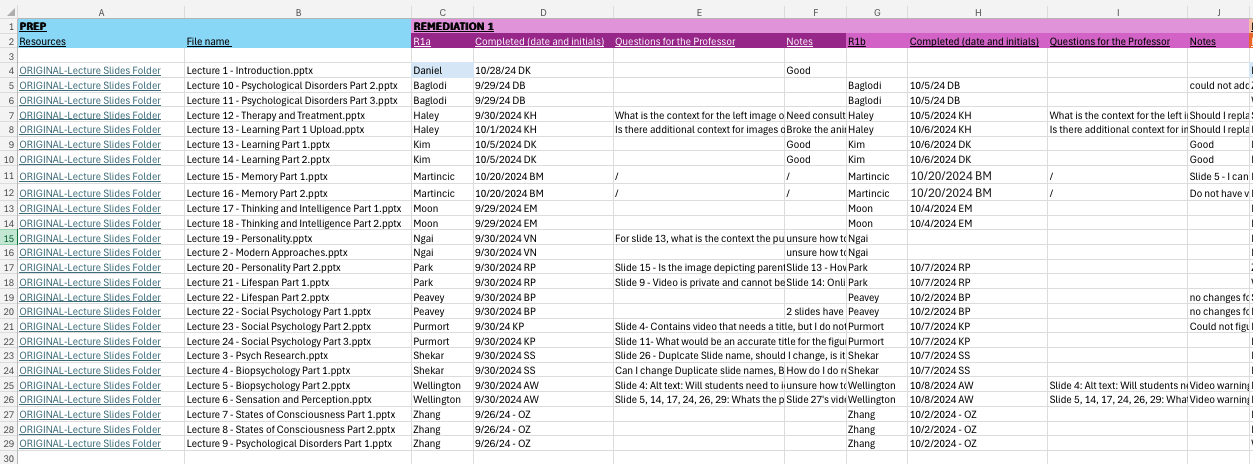 Remediation: R2 Remediations
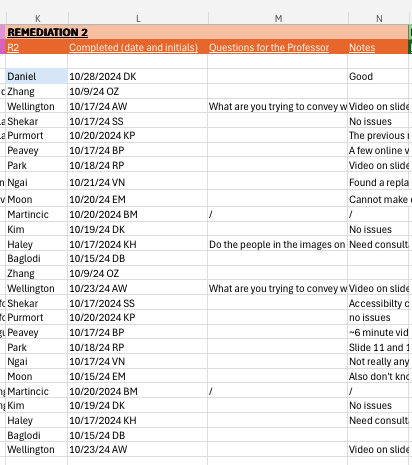 Remediation: Finalize, Summarize, & Return
Finalize all the remediations and collect meta data
Summarize the remediation process for the professor
Return all the finalized materials
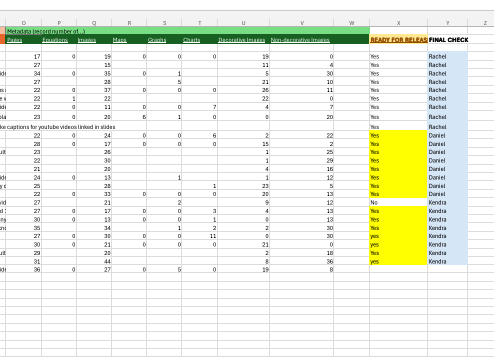 Remediation: Scalable Cycles
Utilize task forces
1 month to complete a full course remediation 
3-4 courses x number of teams
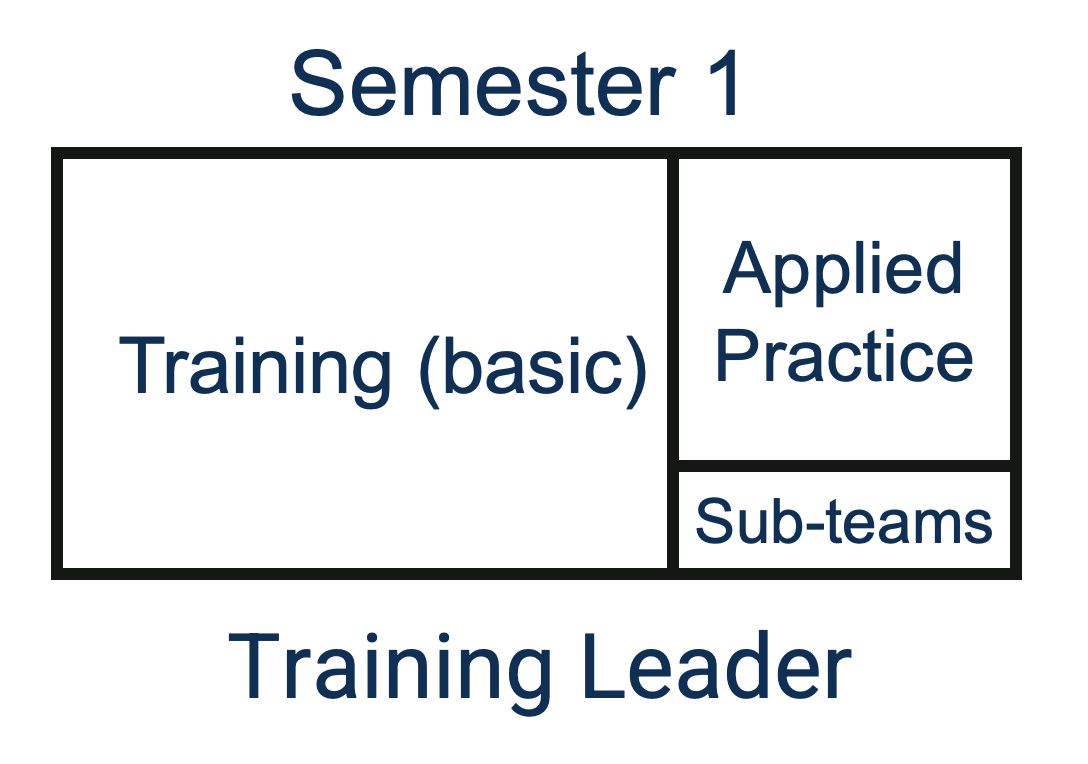 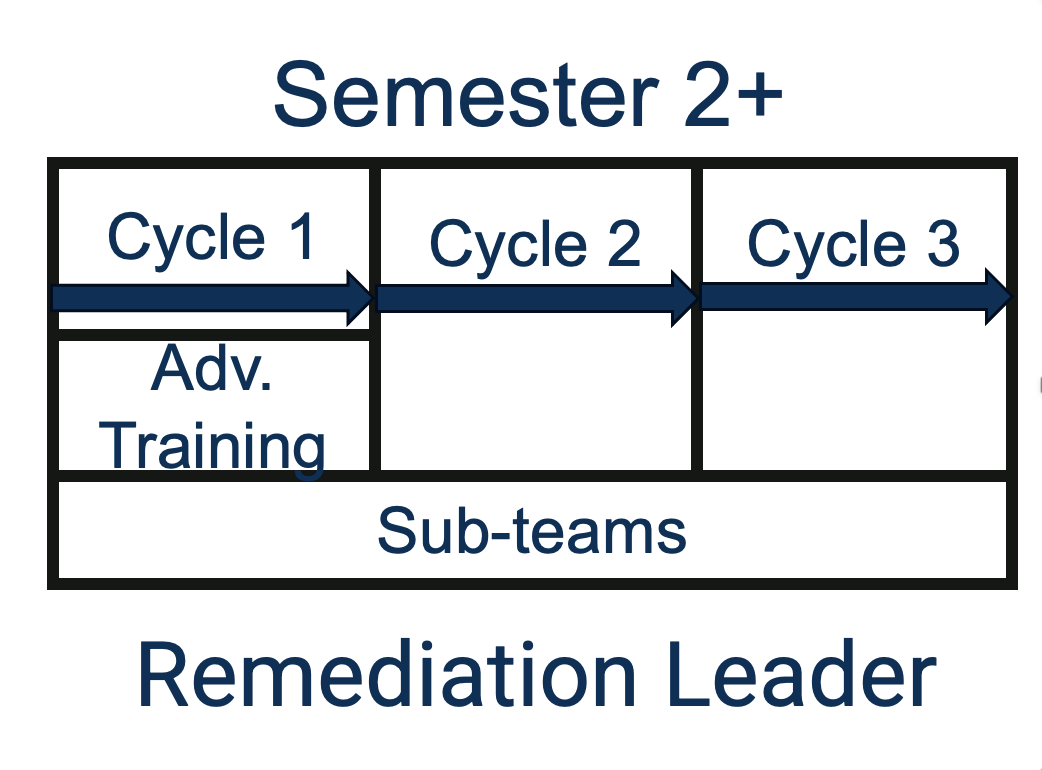 And More!: Leadership
Graduate/undergraduate leads
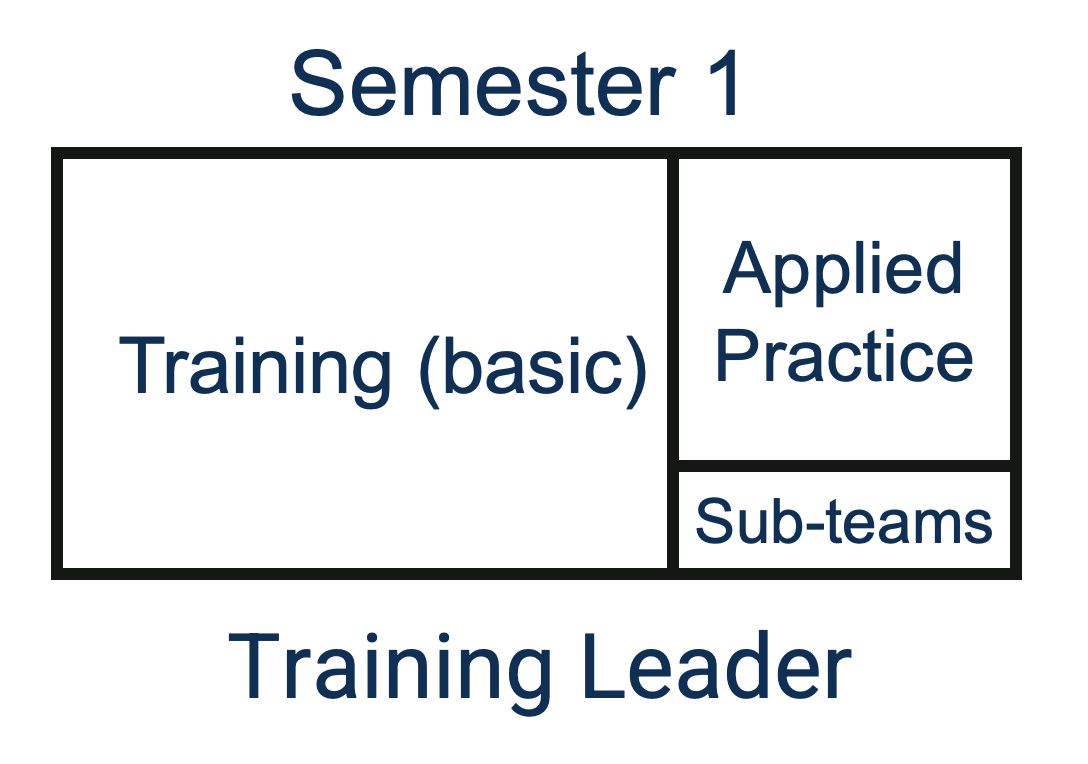 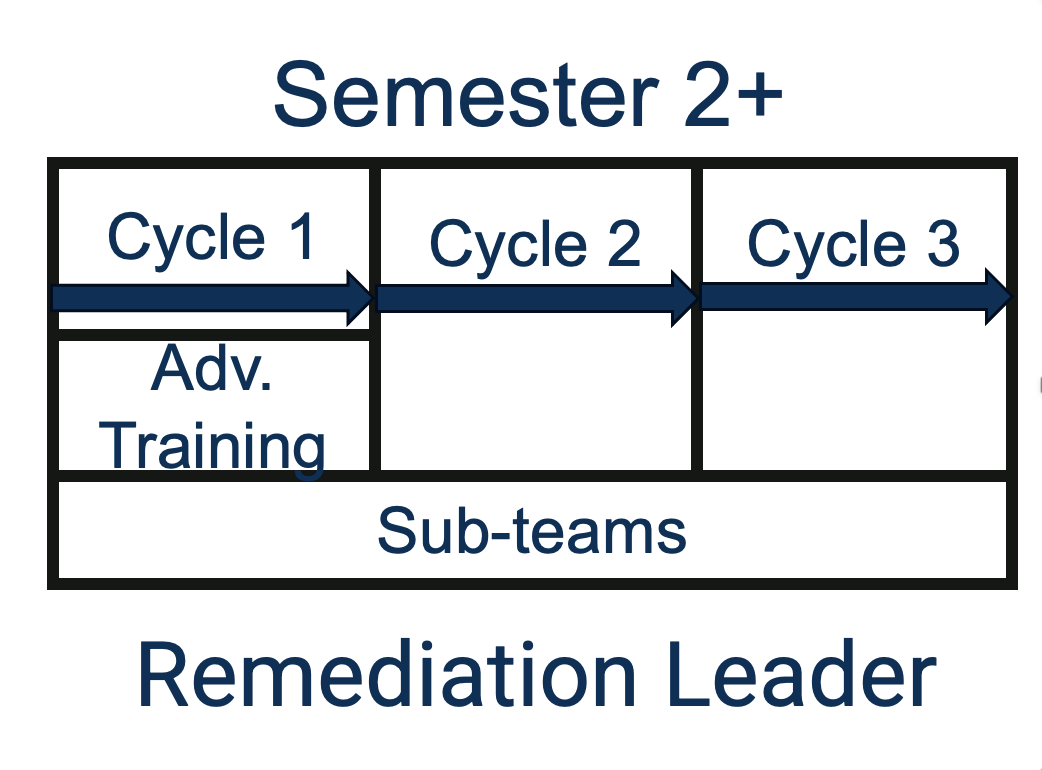 And More!: Sub-teams
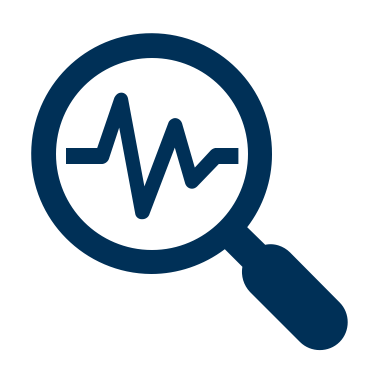 Research
Outreach
Course selection
Tools & Training
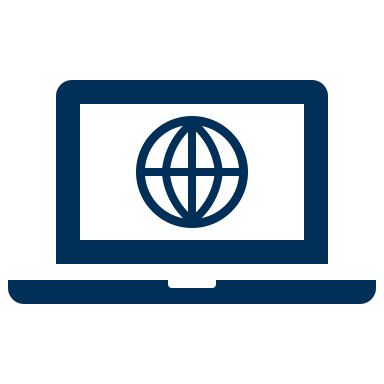 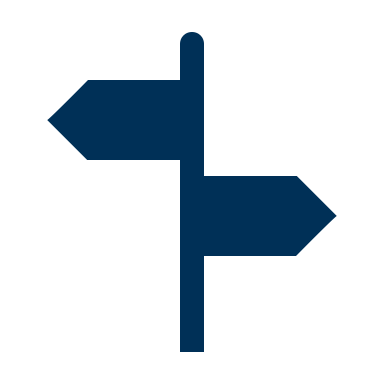 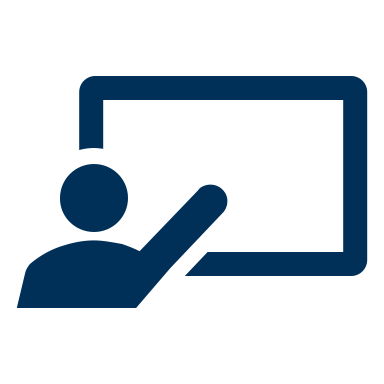 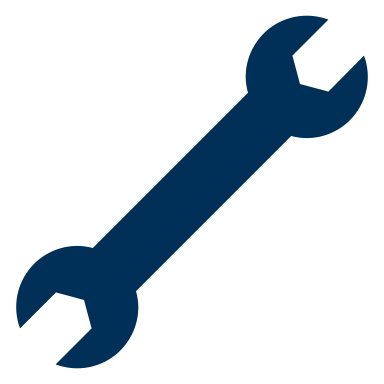 And More!: AccessCORPS Products
Tips and tricks
Content creation
Accessible Templates
Instructor/teaching assistant/administration training
Consultations
Also…gives students transferable skills
Bringing AccessCORPS to You!
AccessCORPS “package” includes...
Comprehensive training materials
Remediation tools for accessibility
Step-by-step organizational setup guide
Additional support materials
On-site assistance for process orientation and consultations

Note: Universities will need to determine logistics and incentives for student participation
Summary
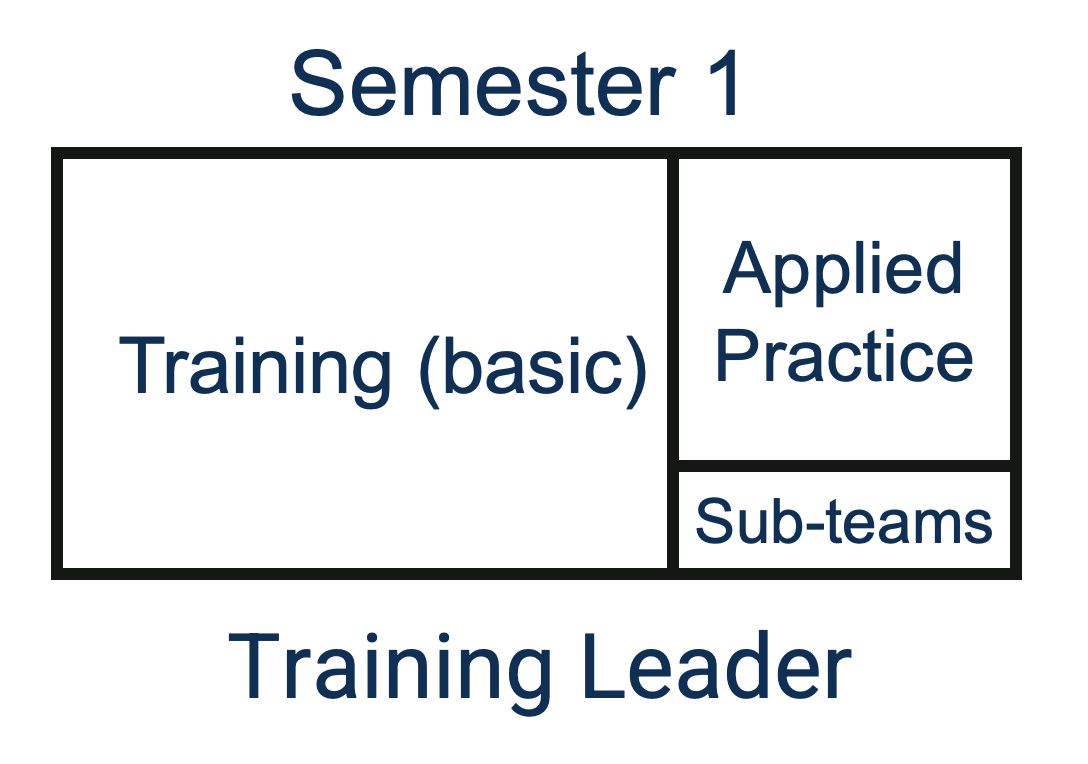 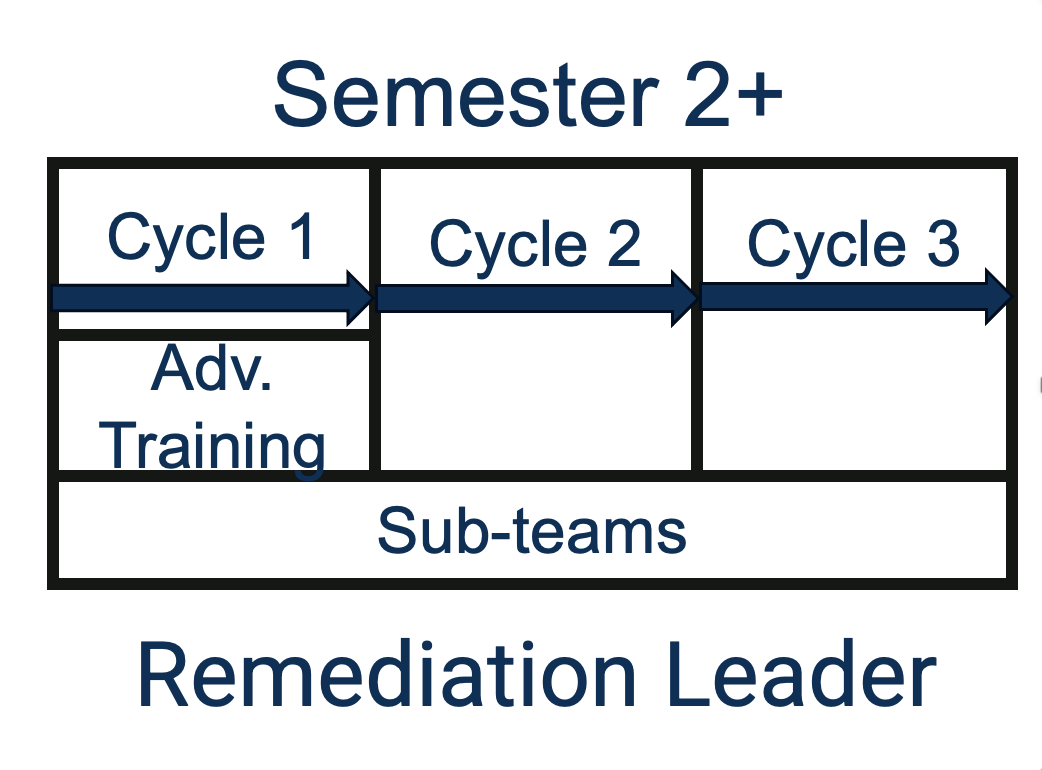 We want to partner with you!
Thank you!
Questions?
Contact Us
Dr. Bruce Walker: bruce.walker@psych.gatech.edu
Bella Martincic: imartincic3@gatech.edu
 Norah Sinclair: norah.sinclair@design.gatech.edu
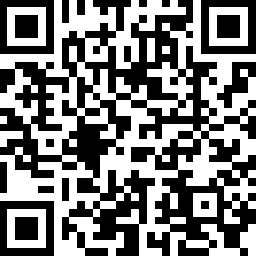 https://accesscorps.gatech.edu